NOTORIETA’ DEL BRAND
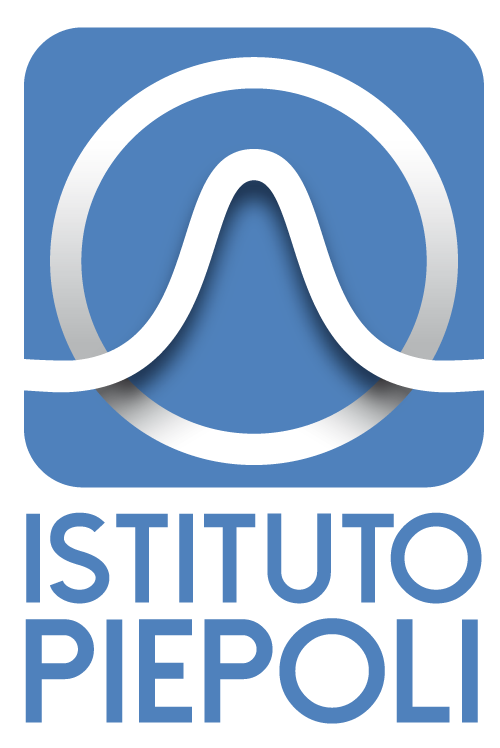 INDAGINE QUANTITATIVA
Documento redatto per:
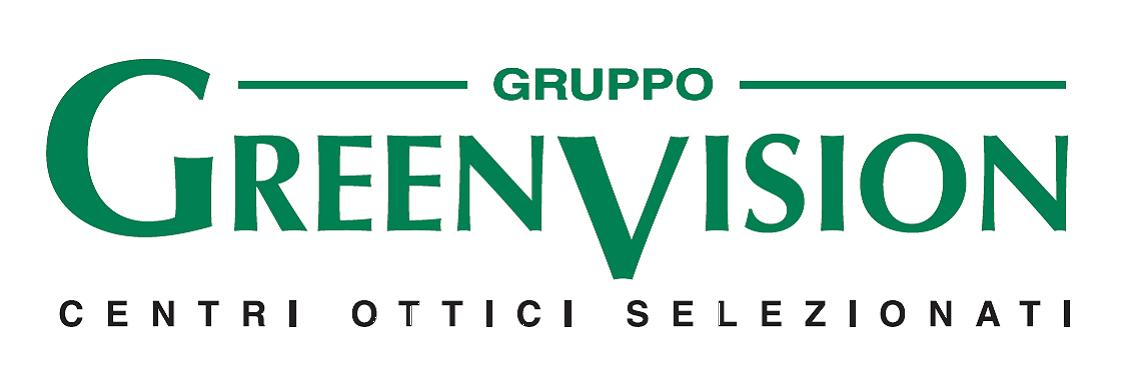 Ricerca n. 147-2017
31 MAGGIO 2017
Istituto Piepoli  S.p.A.                                                                                                                                
20129 Milano  Via Benvenuto Cellini, 2/A   t. +39 02 5412 3098   f. +39 02 5455 493      
00186 Roma   Via di Ripetta, 39  t. +39 06 3211 0003  f. +39 06 3600 0917  
www.istitutopiepoli.it  istituto@istitutopiepoli.it  P.IVA: 03779980964  REA 1701566
PREMESSA E METODOLOGIA
L’indagine è stata realizzata dal 22 al 29 maggio 2017 attraverso 1007 interviste CATI/CAWI ad un campione rappresentativo della popolazione italiana maschi e femmine dai 18 anni in su, segmentato per sesso, età, Grandi Ripartizioni Geografiche e Ampiezza Centri proporzionalmente all’universo della popolazione italiana.
GENERE
CLASSE DI ETÀ
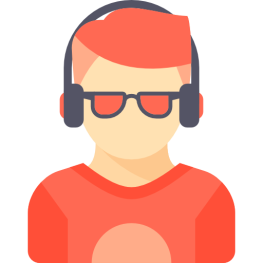 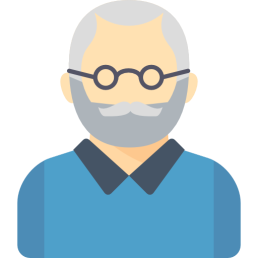 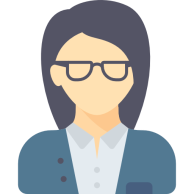 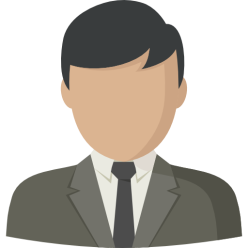 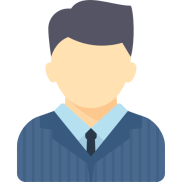 UOMO
DONNA
>54 ANNI
35-54 ANNI
18-34 ANNI
47%
53%
37%
26%
37%
Il presente sondaggio è stato eseguito rispettando il codice deontologico ASSIRM ed ESOMAR.
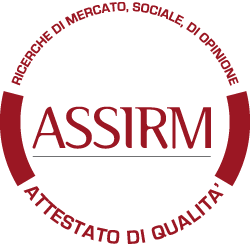 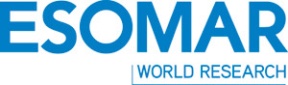 2
CONOSCENZA SPONTANEA E SOLLECITATA
TOP OF MIND: conoscenza spontanea
Quando pensa ai centri ottici ossia i negozi che vendono prodotti per la vista, qual è la prima marca che le viene in mente?
4
Base dati: TOTALE CAMPIONE
CONOSCENZA GLOBALE: spontanea e sollecitata
Lei conosce, anche solo per averla sentita nominare, la marca di prodotti per la vista …?
5
Base dati: TOTALE CAMPIONE
IL CENTRO OTTICO
Si è mai recato presso un Centro Ottico GreenVision?
Le viene in mente dove si trovi un centro ottico GreenVision?
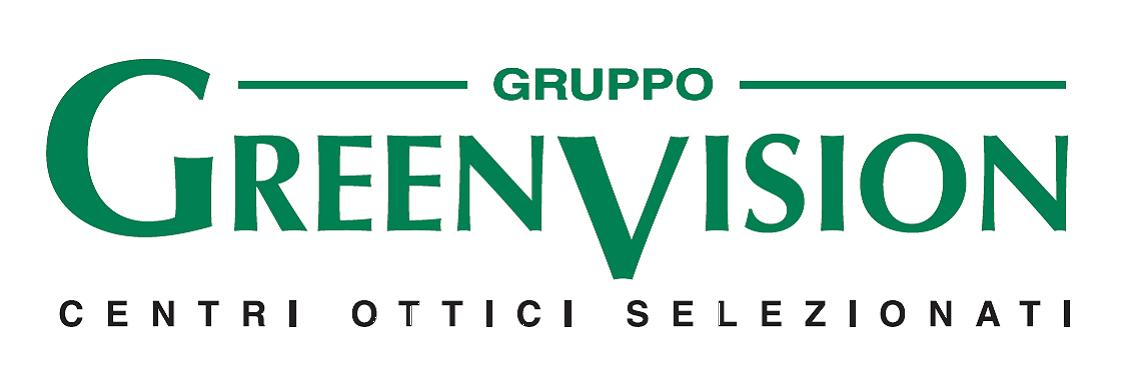 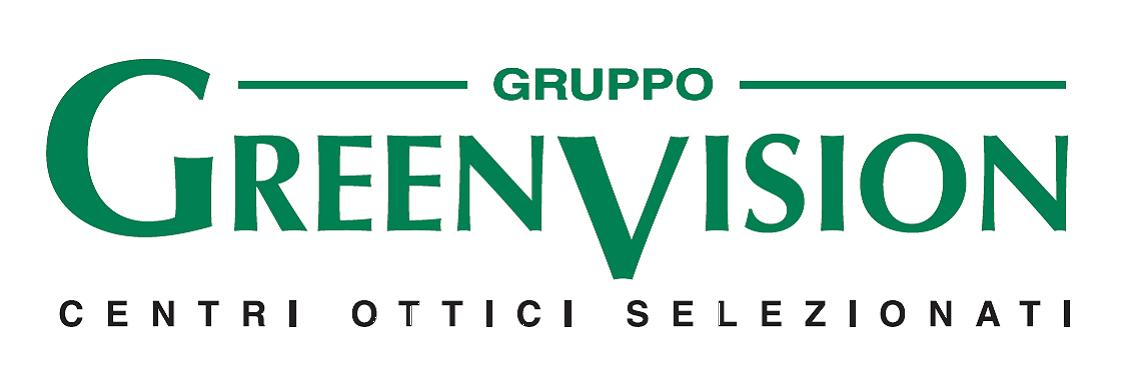 6
Base dati: CONOSCONO GREEN VISION
IL MARCHIO GREENVISION
Su una scala da 1 a 10, quanto è importante per lei che un negozio di ottica esponga il marchio Centro Ottico GreenVision?
Per niente 
Importante
  (Voto  1 e 2)
Poco 
Importante
(Voto  3 e 4)
Completamente Importante 
  (Voto 9 e 10)
Parzialmente 
Importante
(Voto 5 e 6)
Importante
 (Voto  7 e 8)
VALORE MEDIO
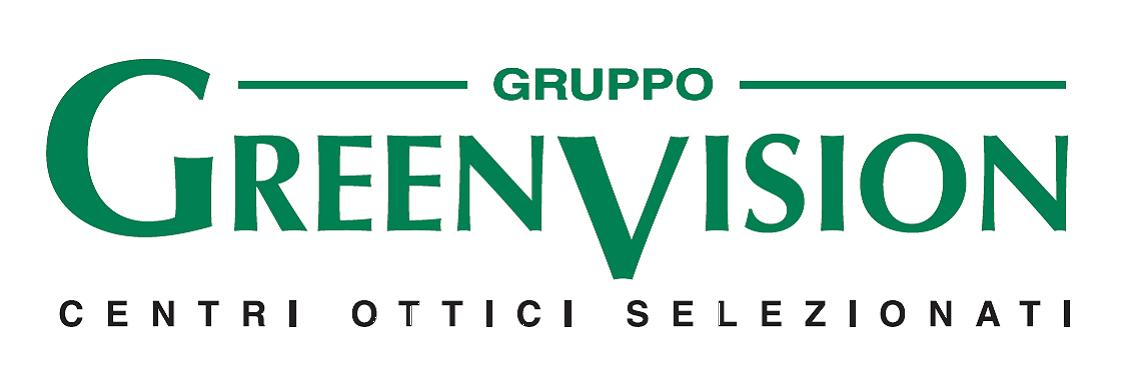 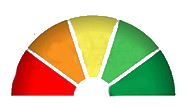 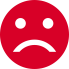 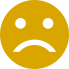 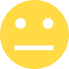 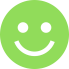 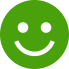 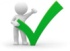 6,2
50%
IMPORTANZA MARCHIO
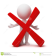 2%
Per la metà degli intervistati risulta importante che il punto vendita di ottica esponga il marchio Centro Ottico Green Vision
7
Base dati: CONOSCONO GREEN VISION
LA CONOSCENZA DI ALCUNI MODELLI
Lei conosce anche solo per sentito nominare le montature per occhiali da vista Philosopheyes?
Lei conosce anche solo per sentito nominare le montature per occhiali da vista IGreen?
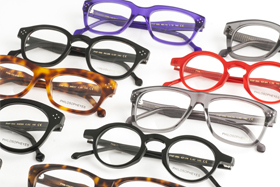 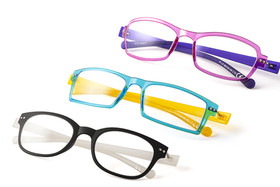 8
Base dati: CONOSCONO GREEN VISION
PROFILO DI IMMAGINE DI GREENVISION
LE CARATTERISTICHE DEI CENTRI OTTICI GREEN VISION
Le leggerò ora una serie di fattori che caratterizzano i Centri Ottici GreenVision. Per ognuno mi dovrebbe dire quanto questi fattore su una scala da 1 a 10 caratterizzano i Centri Ottici GreenVision?
(Molto+
Moltissimo)
10
Base dati: CONOSCONO GREEN VISION
LE CARATTERISTICHE DEI CENTRI OTTICI GREEN VISION
Tra tutti questi fattori, qual è quello che caratterizza maggiormente i Centri Ottici GreenVision piuttosto che altri?
11
Base dati: CONOSCONO GREEN VISION
L’IMMAGINE DEL MARCHIO
Ora le leggerò alcuni aggettivi e per ciascuno di essi vorrei che mi dicesse quanto si adatta maggiormente al marchio GreenVision. Utilizzi una scala da 1 a 10
(Molto+
Moltissimo)
12
Base dati: CONOSCONO GREEN VISION
LA PUBBLICITA’
LA PUBBLICITA’
Negli ultimi mesi, Lei ha visto in TV la pubblicità relativa a GreenVision?
Cosa ricorda?*
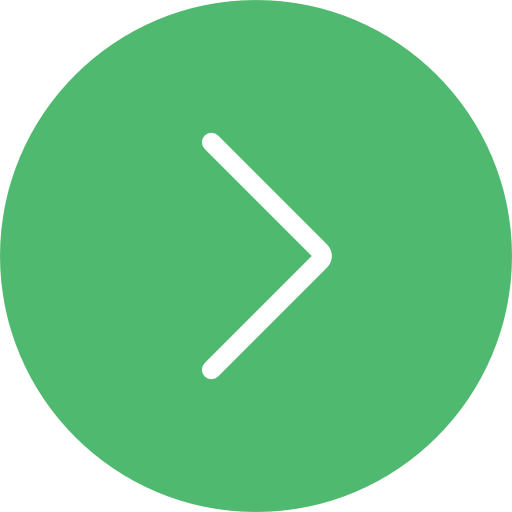 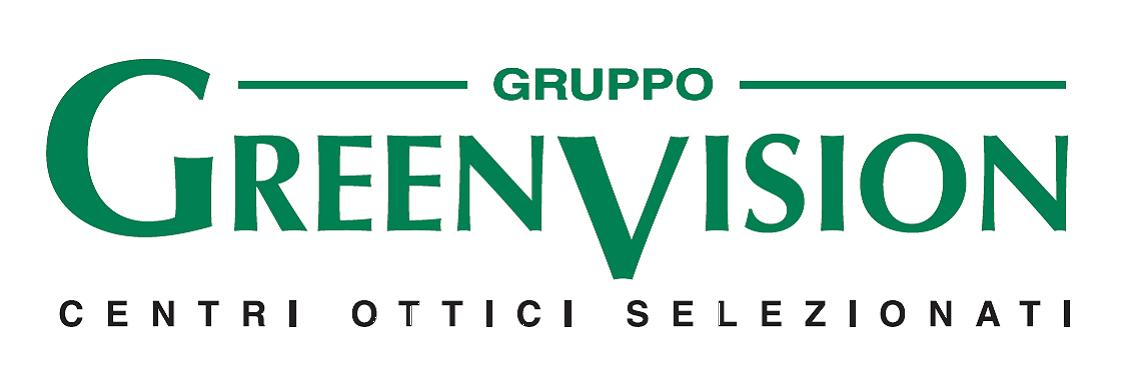 * Risposta multipla
14
Base dati: TOTALE CAMPIONE
IL GRADIMENTO DELLA PUBBLICITA’
Complessivamente, quanto le è piaciuta la pubblicità di GreenVision?
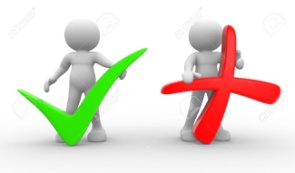 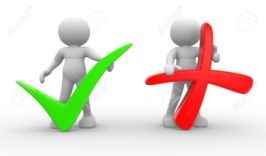 MOLTO + ABBASTANZA
75%
POCO + PER NULLA
15%
15
Base dati: HANNO VISTO LA PUBBLICITA’ IN TV
SITO E-COMMERCE E ACQUISTO ON LINE
IL SITO E-COMMERCE
Conosce il sito E-commerce di GreenVision?
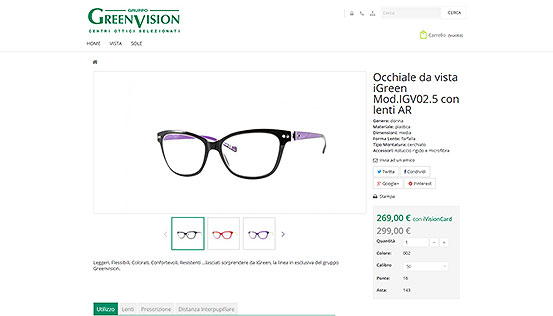 17
Base dati: CONOSCONO GREEN VISION
LA PROPENSIONE AD ACQUISTARE GLI OCCHIALI DA VISTA ON LINE
Lei sarebbe propenso ad acquistare on line un occhiale da vista?
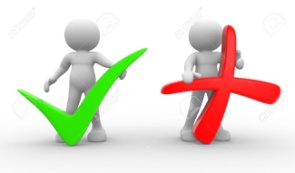 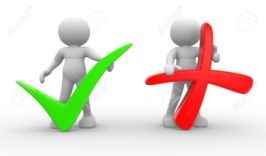 PROPENSI
36%
NON PROPENSI
60%
18
Base dati: CONOSCONO GREEN VISION